Seymour RecreationColumbus Day Vacation Camps
GrandPrix, NY: Middle Schoolers will enjoy fun day of go kart racing, bowling, and the arcade. Bring extra money for food, games, etc…
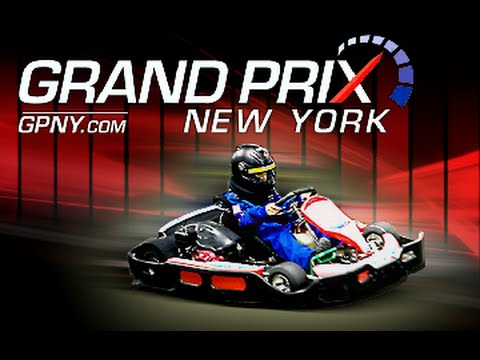 Date: October 8, 2018      Time: 9-2:00 pm  Grades: 6-8
Location: Grand Prix, Mt. Kisco, NY       Price: $40
Horseback Riding Camp: Camp includes riding lessons, grooming, feeding the horses, and horsemanship skills & equine anatomy.
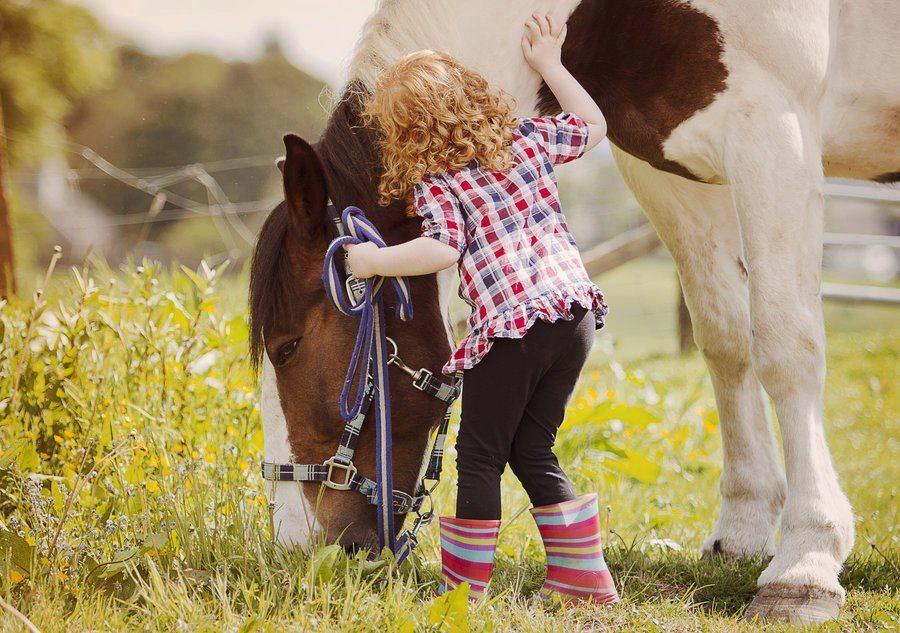 Date: October 8, 2018Time: 9-1:00 pmAges: 5 and upLocation: Little Bit Farm, SeymourPrice: $48
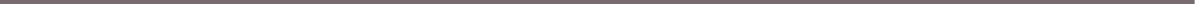 203-888-0406 www.facebook.com/seymour.ct
20 Pine Street Seymour 06483
To Register Go To: www.seymourcommunityservices.com